Prematurity epigenome and proteome as a clue for prediction 
of prematurity complications
Conference Together for Innovation in Health
Cracow, 9.12.2016
Przemko Kwinta MD, PhD – Department of Pediatrics JUMC, Cracow
Prematurity epigenome and proteome as 
a clue for prediction of prematurity complications
NEOMICS
Participating centers
Jagiellonian University, Medical College
Deaprtment of Pediatrics, 
Department of Medical Genetics
OMICRON Laboratories
2. University of Oslo
Department of Pediatric Research
Microarray Core Facility
3. Warsaw Medical University

Duration of the project
Start date: 1.10.2013 
End date: 30.04.2017

Grant awarded
3 903 677 PLN
Aim - general
To shed light on the pathomechanism of short and late term complications of prematurity.
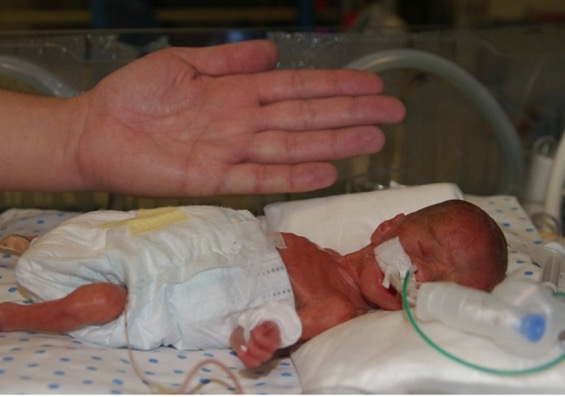 Objectives
To asses association of expression of whole genome with the occurrence and degree of severity of complications of prematurity in the animal model

To define in extremely preterm infants the extent of the relationship between the degree of immaturity and the epigenic and gene expression profile as well as their function defined as proteome.

To asses if in the cohort of preterm infants of the same gestational  age there is a  dynamic time dependent change of methylation patterns leading to parallel changes in the activity of metabolic pathways. Also to identify environmental factors which might be associated with these changes. 

 To define the potential impact of the epigenome of the preterm baby as well as its proteome on the risk of the development of short and long term complications of prematurity.
Study design
The Norwegian partner - animal experiments. 

Experimental models for oxygen related diseases in premature newborn babies.
Tissue from the eyes (retina), lungs and blood for laboratory evaluation.
The Polish partners - study in neonatal units. 

prospective cohort study. 
147 newborns enrolled during 2.5 year time period
Nearly 300 neonatal blood samples have been collected.
Samples from the animal studies and samples from human studies were used for epigenome, gene expression (microarray methods) and proteome evaluation (iTRAQ method).
Synthesis of experimental and clinical data
C57BL/6 Tac mouse
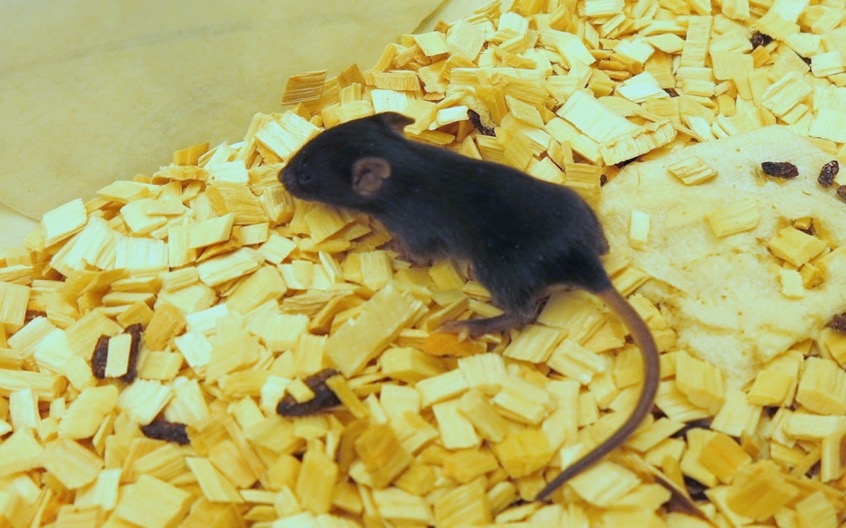 „neonates”
Animal experiment no 1 – chronic lung disease
21% O2
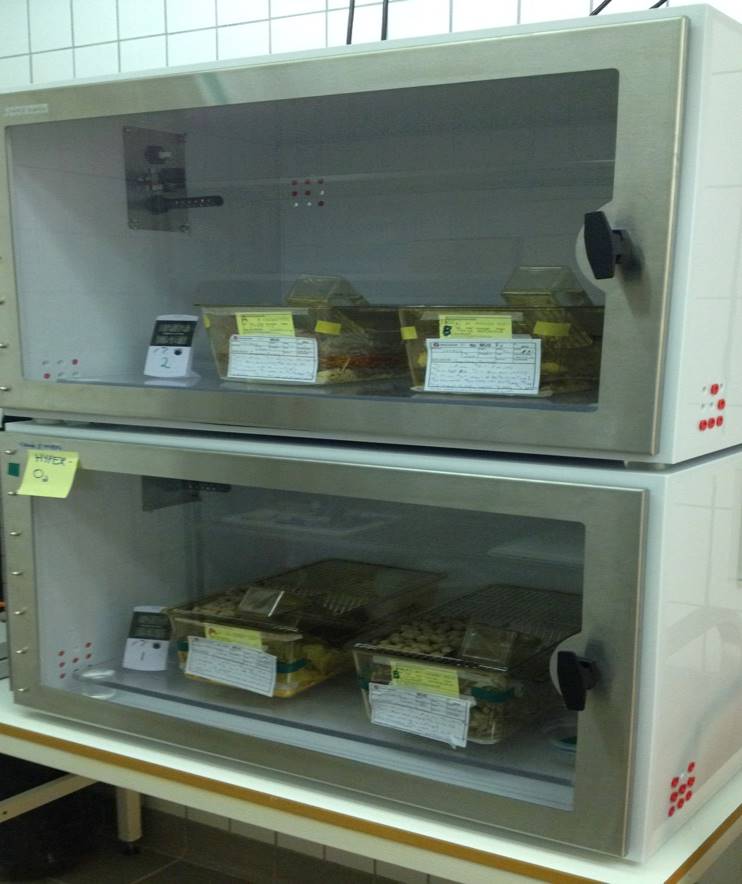 85% O2
„Lungs”
Microscopic evaluation
Pathomorphological Model verification
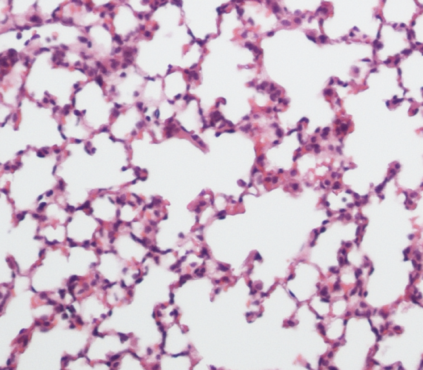 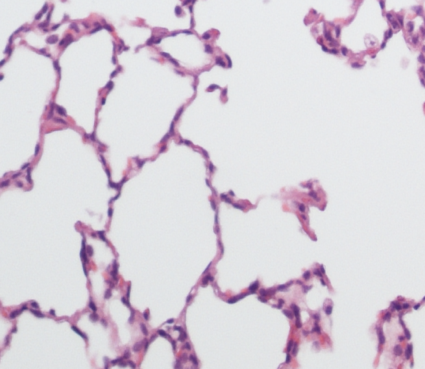 Normoxia
Hyperoxia
Animal experiment II - retinopathy
P7 pups – marking, randomisation
NORMOXIA (21%O2)
Pups + mother (5 days)
HYPEROXIA (75%O2)
Pups + mother (5 days)
P12 – 1/3 pups harvested
Room air
(5 or 16 days)
Room air
(5 or 16 days)
P17 – 1/3 pups harvested
P28 – 1/3 pups harvested
Microsurgical preparation of retina
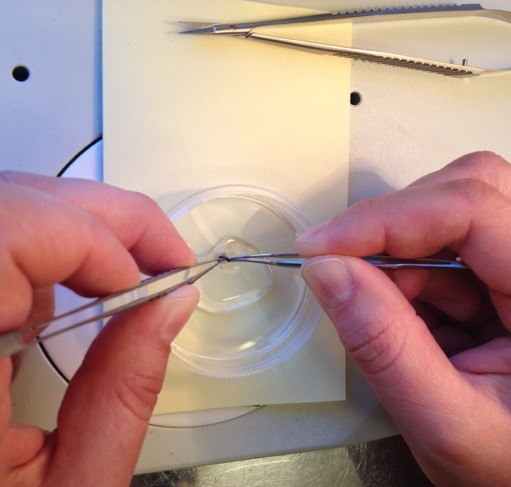 Retina for genetic studies
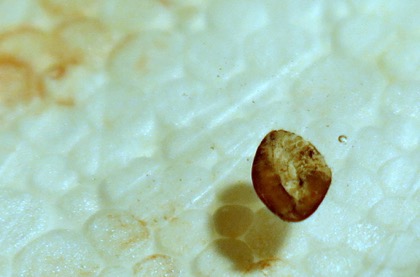 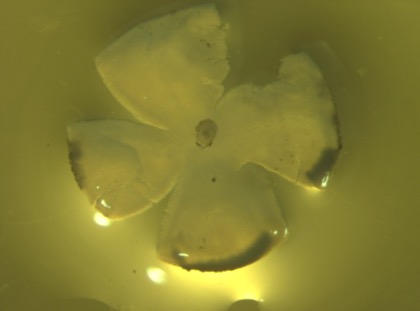 Validation of the model
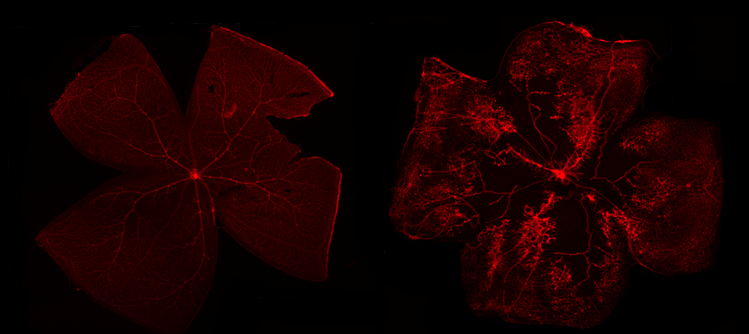 Neonatal study
Jagiellonian University, Medical College
Deaprtment of Pediatrics, 
2. Warsaw Medical University
Blood sampling
Study population
2015 – project update – introducing control group of 30 healthy full term neonates
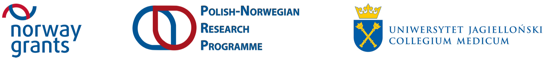 Human experiment
Gene expression
Methylation
Proteomics
RNA analysis – mouse model
Proteome
Plasma sample
Cell sample
83 proteins
(14 single hits)
434 proteins
(198 single hits)
3637 peptides
570 unique peptides
9857 peptides
1422 unique peptides
Data analysis
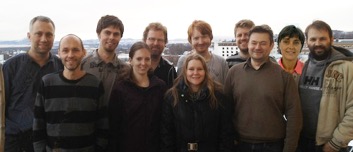 The Bioinformatics Core Facility in Oslo
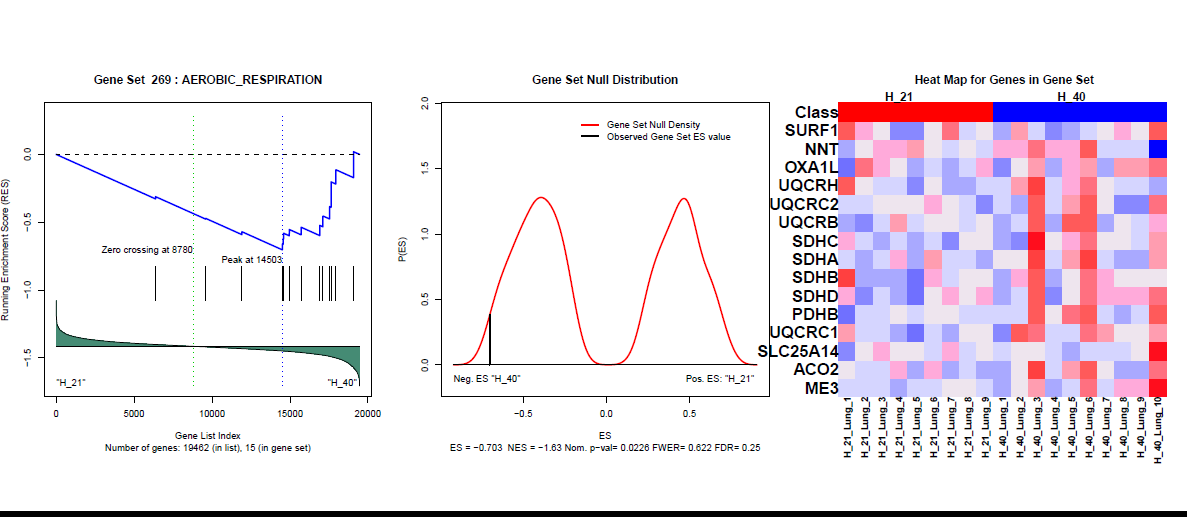 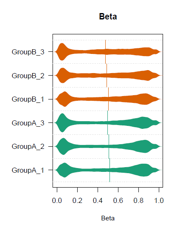 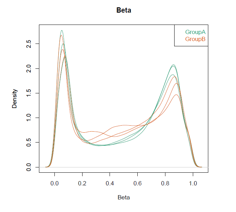 Conference presentations and publications
Revhaug C., Zasada M., Rognlien A.G., Madetko-Talowska A., Bik-Multanowski M., Kwinta P., Pietrzyk J.J., Saugstad O.D. A Bronchopulmonary Dysplasia Model in Newborn Mice. Neonatology 2015; 107: 379-380 (IF=2,649) 30th International Workshop on Surfactant Replacement, Stockholm, June 5-6, 2015
Madetko-Talowska, A.; Grabowska, A.; Książek, T.; Szewczyk, K.; Suski, M.; Bik-Multanowski, M.; Kwinta, P.; Pietrzyk, J.J. Influence of hIgh oxygen concentrations on the proteome of blood MNC in premature babies - methodology  J. Perinat. Med. 2015; 43: 637; DOI 10.1515/jpm-2015-2003  (IF=1,358) 12th World Congress of Perinatal Medicine November 3 - 6, 2015, Madrid
Revhaug C., Zasada M., Rognlien A.G., Baumbusch L., Madetko-Talowska A., Bik-Multanowski M., Kwinta P., Pietrzyk J.J., Saugstad O.D. A Murine Model of Bronchopulmonary Dysplasia – A Preliminary Results from Whole-genome mRNA Expression Study in Blood In: Selected Abstracts of the 1st Congress of joint European Neonatal Societies (jENS 2015); Budapest (Hungary); September 16-20, 2015; Session “Pulmonology”. J Pediatr Neonat Individual Med. 2015; 4: e040213. doi: 10.7363/040213. 
Revhaug C., Whole-Genome Changes in a Mouse Model of Bronchopulmonary Dysplasia Stunting Lung Growth- Highlighting elements of aberrant alveolar development. The seventh scientific symposium of the University of Giessen and Marburg Lung Center School, Schloß Waldeck, Hessen, Germany 7th – 8th December, 2015
Revhaug C., Zasada M., Rognlien A.G., Baumbusch L., Madetko-Talowska A., Bik-Multanowski M., Kwinta P., Pietrzyk J.J., Saugstad O.D. Exploring the Blood and Lung Transcriptome of Mice with Bronchopulmonary Dysplasia Neonatology 2016; 109: 388. 31st International Workshop on Surfactant Replacement Naples, Italy June 3-4, 2016
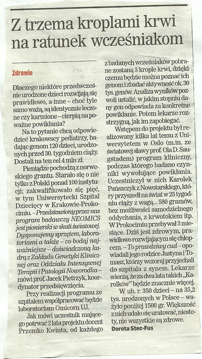 Press conferences
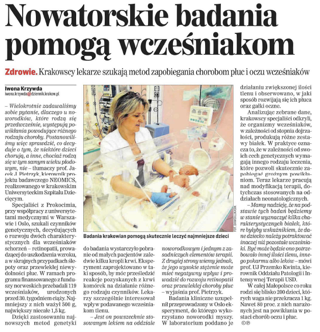 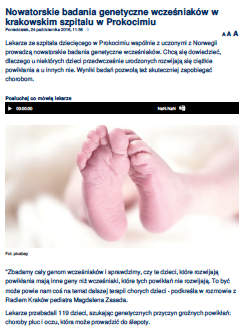 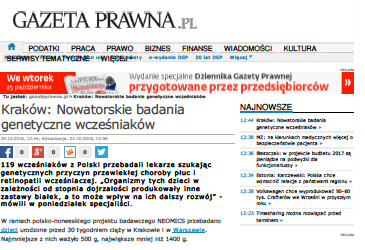 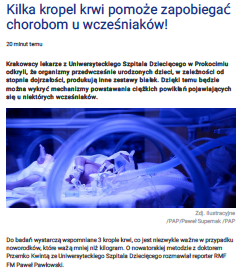 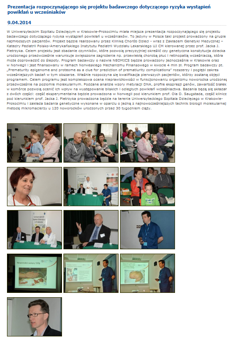